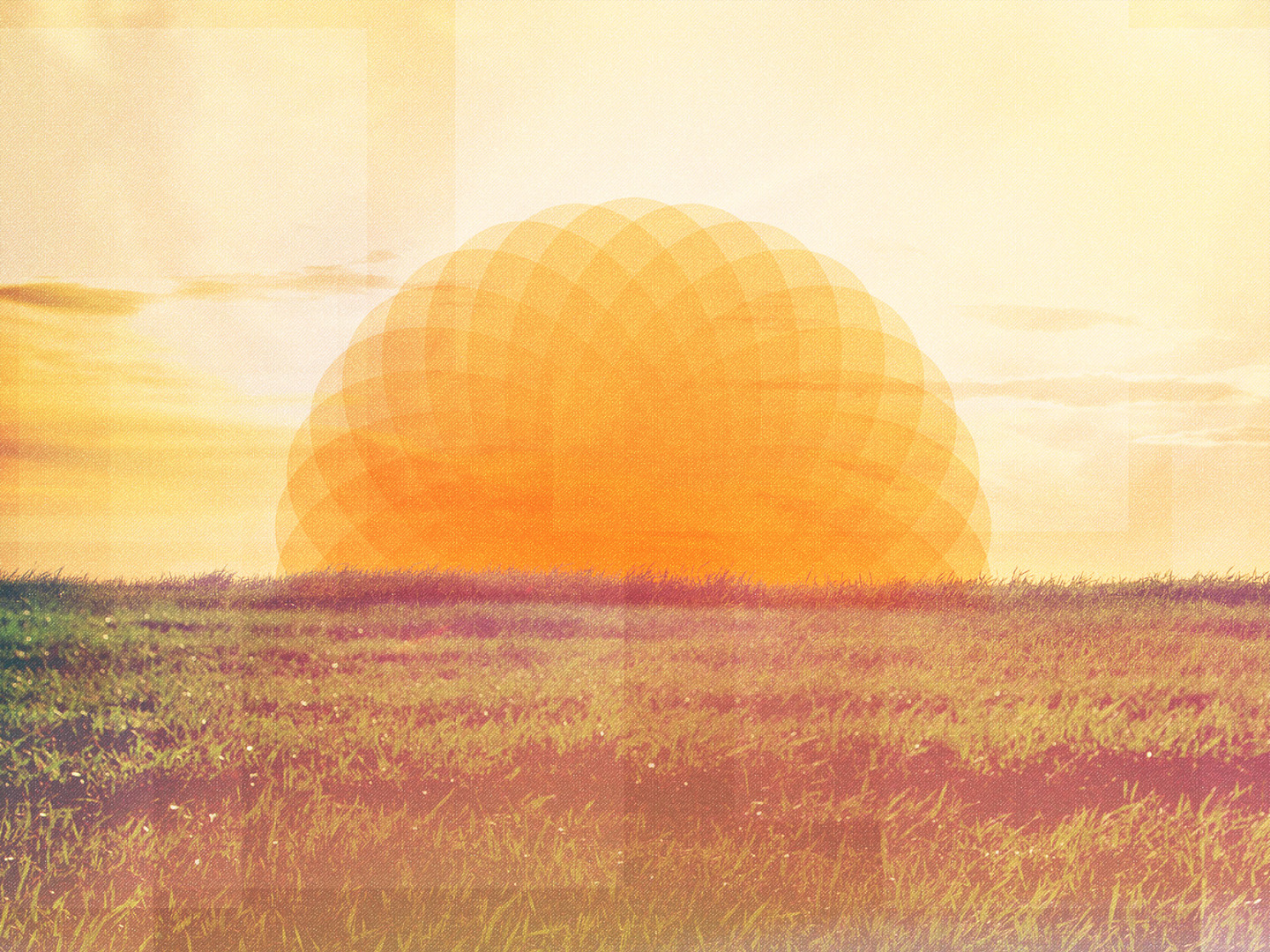 evangelism
new horizons in
at east end
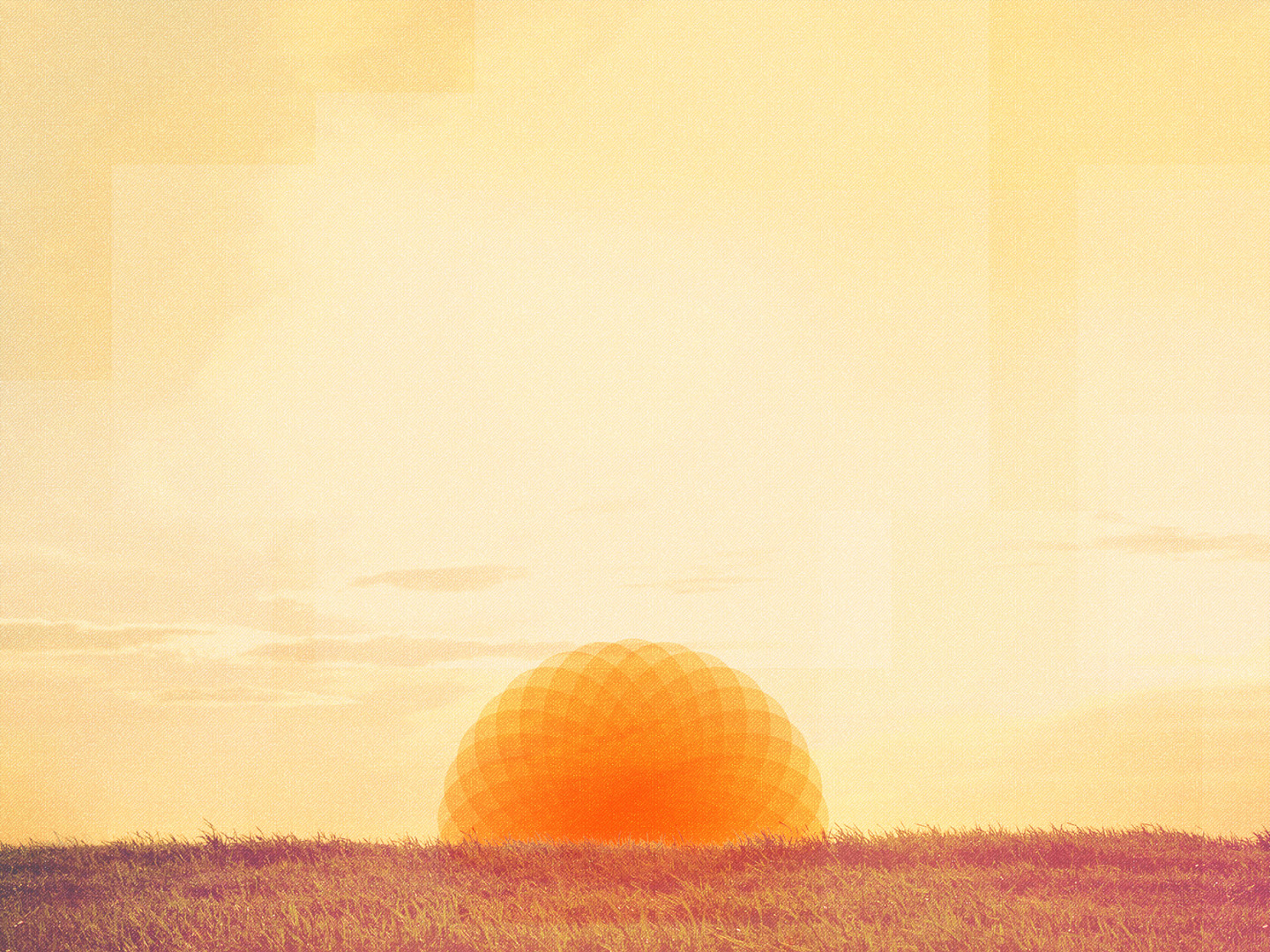 Ecclesiastes 4:9-12 

9 Two are better than one, because they have a good reward for their toil. 10 For if they fall, one will lift up his fellow. But woe to him who is alone when he falls and has not another to lift him up! 11 Again, if two lie together, they keep warm, but how can one keep warm alone? 12 And though a man might prevail against one who is alone, two will withstand him—a threefold cord is not quickly broken.
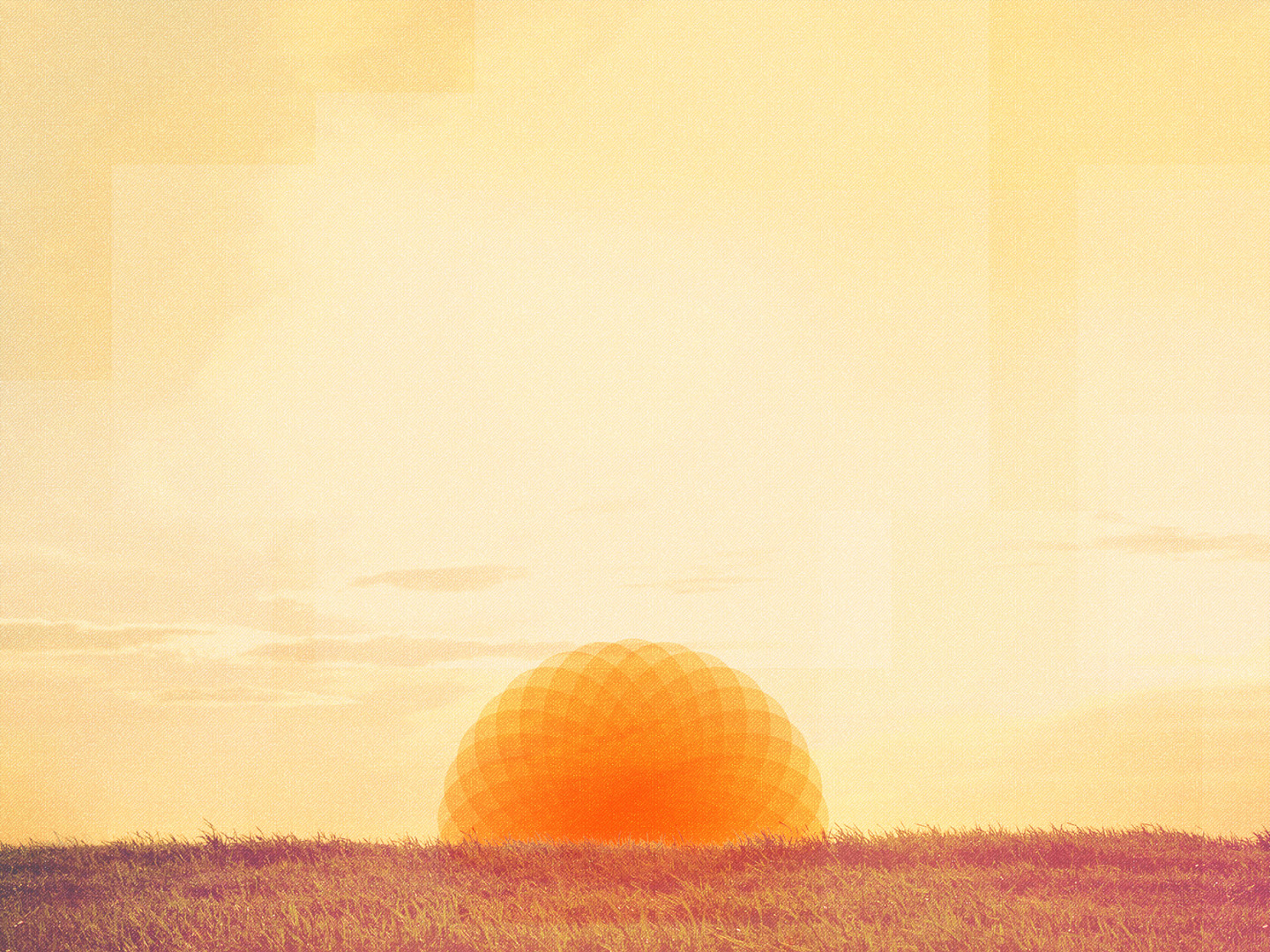 Two are better than one (Acts 14)

Paul and Barnabas taught, endured hardships, edified, prayed, and appointed elders together.

Is it reasonable to conclude that a greater evangelistic impact was had because there were two of them instead of one?

More teaching, more edifying, more motivation, more accountability
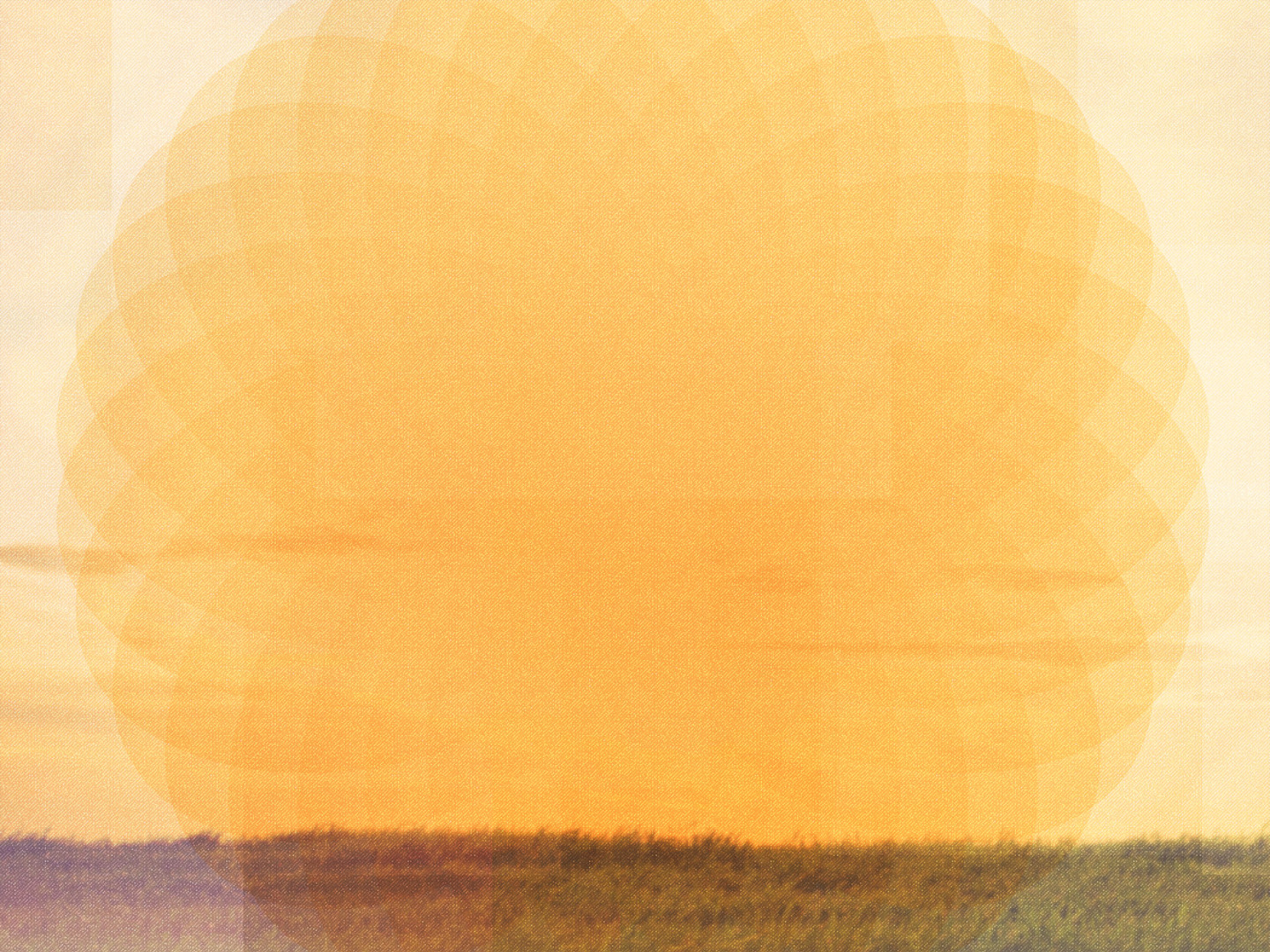 Could two be better than one at East End?
There is a lot of work to be done!
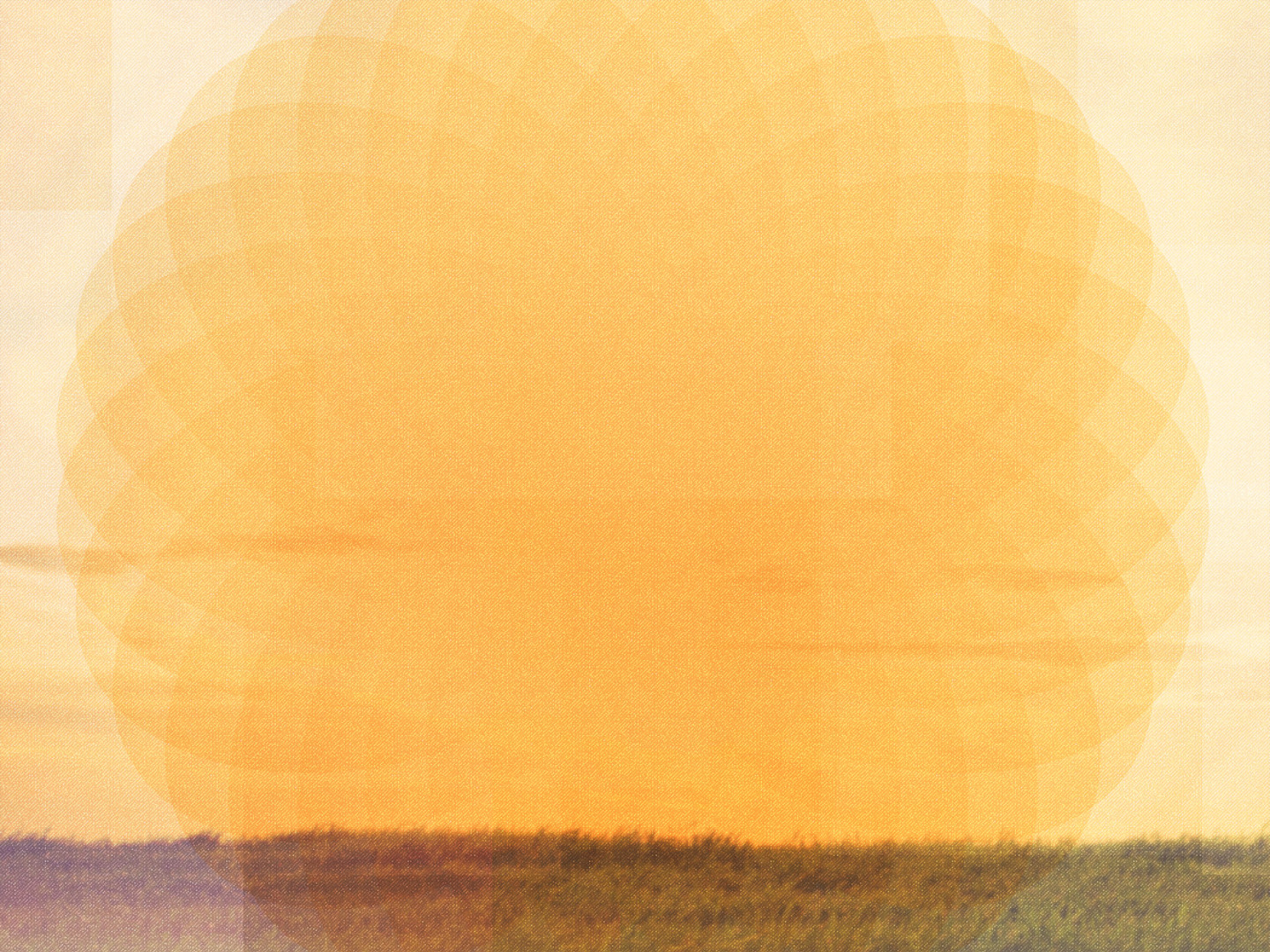 2 Timothy 4:1-5

1 I charge you in the presence of God and of Christ Jesus, who is to judge the living and the dead, and by his appearing and his kingdom: 2 preach the word; be ready in season and out of season; reprove, rebuke, and exhort, with complete patience and teaching. 3 For the time is coming when people will not endure sound teaching, but having itching ears they will accumulate for themselves teachers to suit their own passions, 4 and will turn away from listening to the truth and wander off into myths. 5 As for you, always be sober-minded, endure suffering,          do the work of an evangelist, fulfill your ministry.
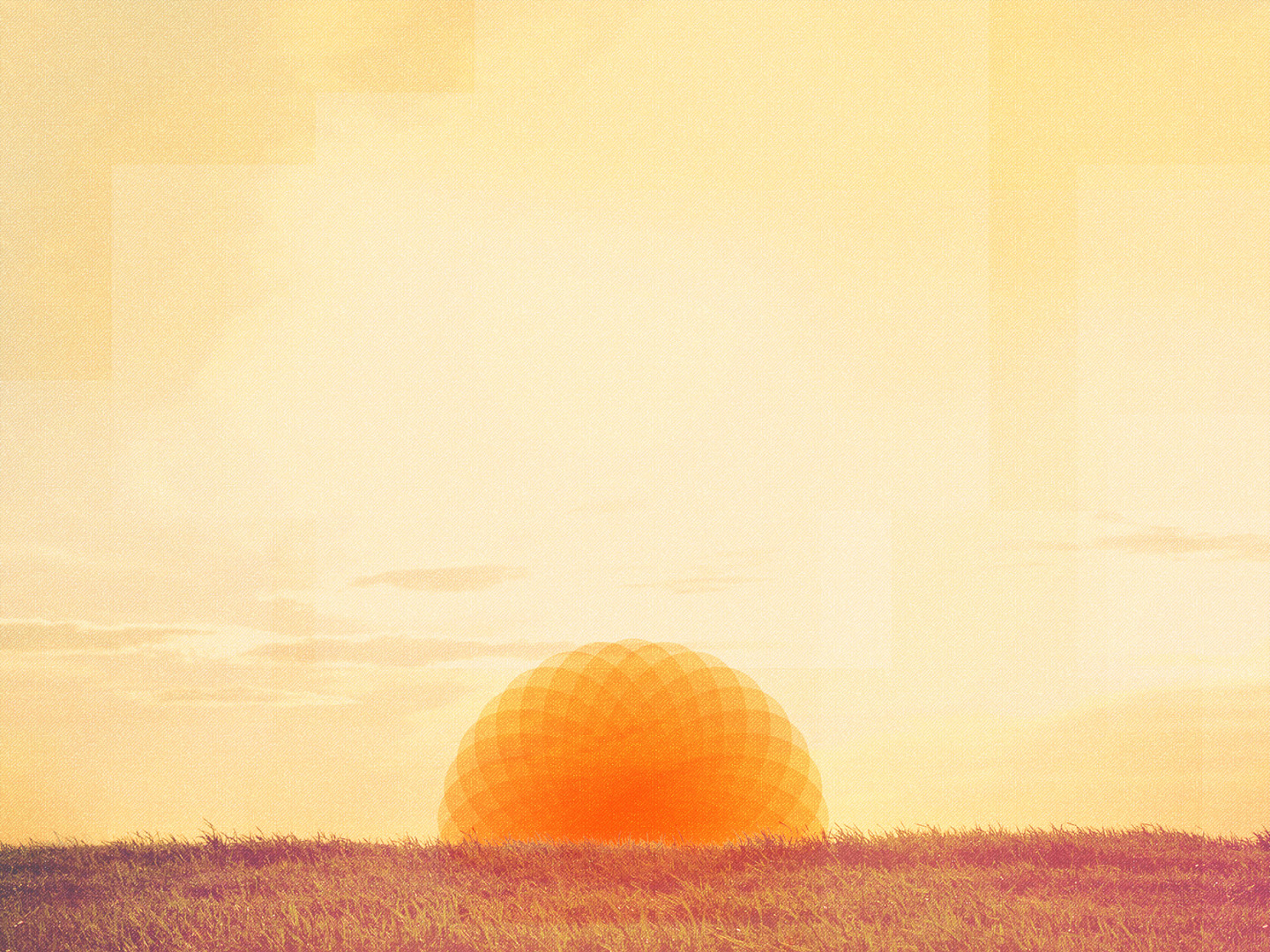 Evangelist

One who brings good tidings

In the Kingdom - one who brings the good news of Jesus Christ

Like Timothy, Paul, Phillip, and Jesus, an evangelist is to proclaim the good news to the lost.
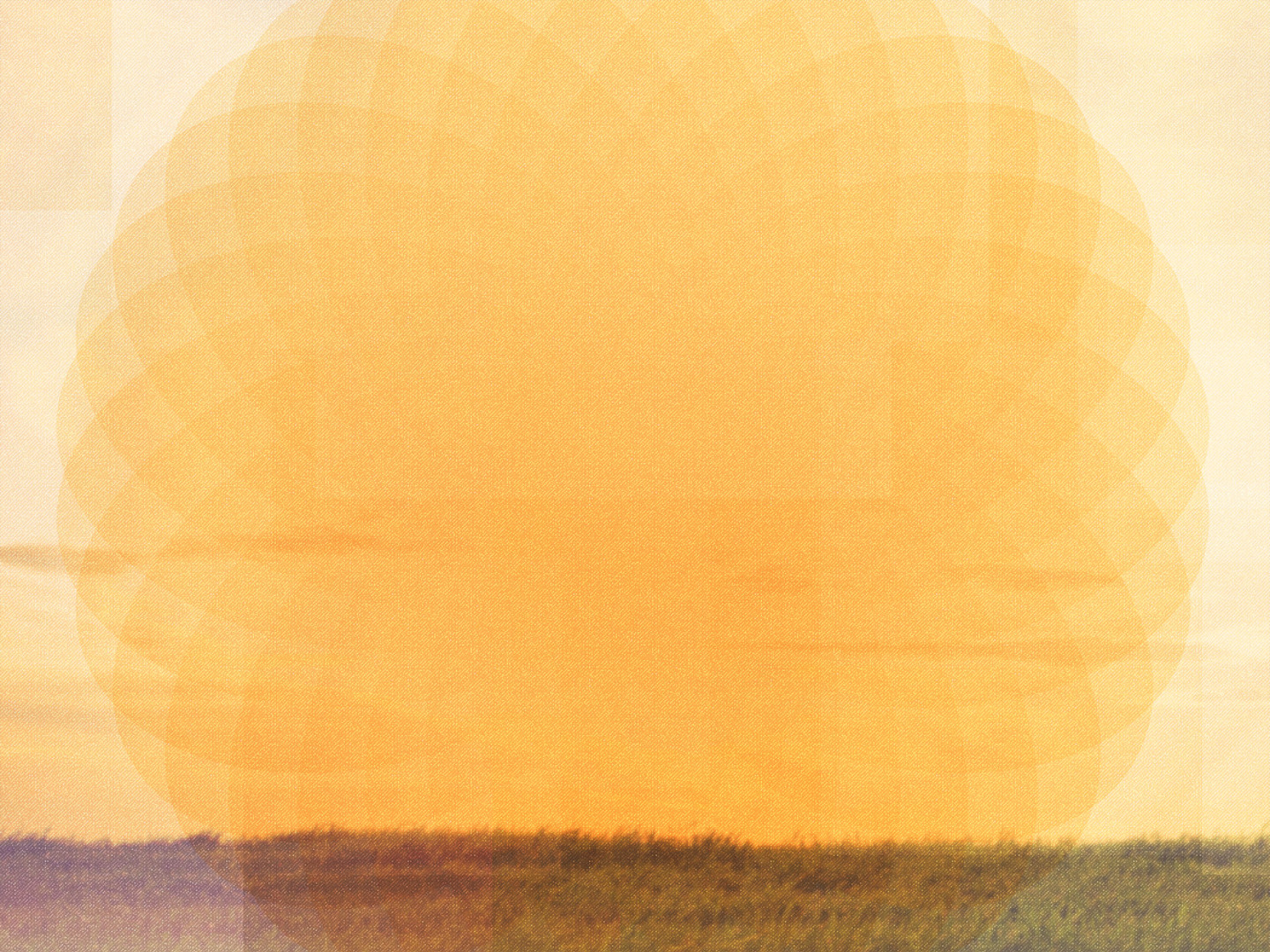 Population of Lexington: 320,000+
Most need the good news!
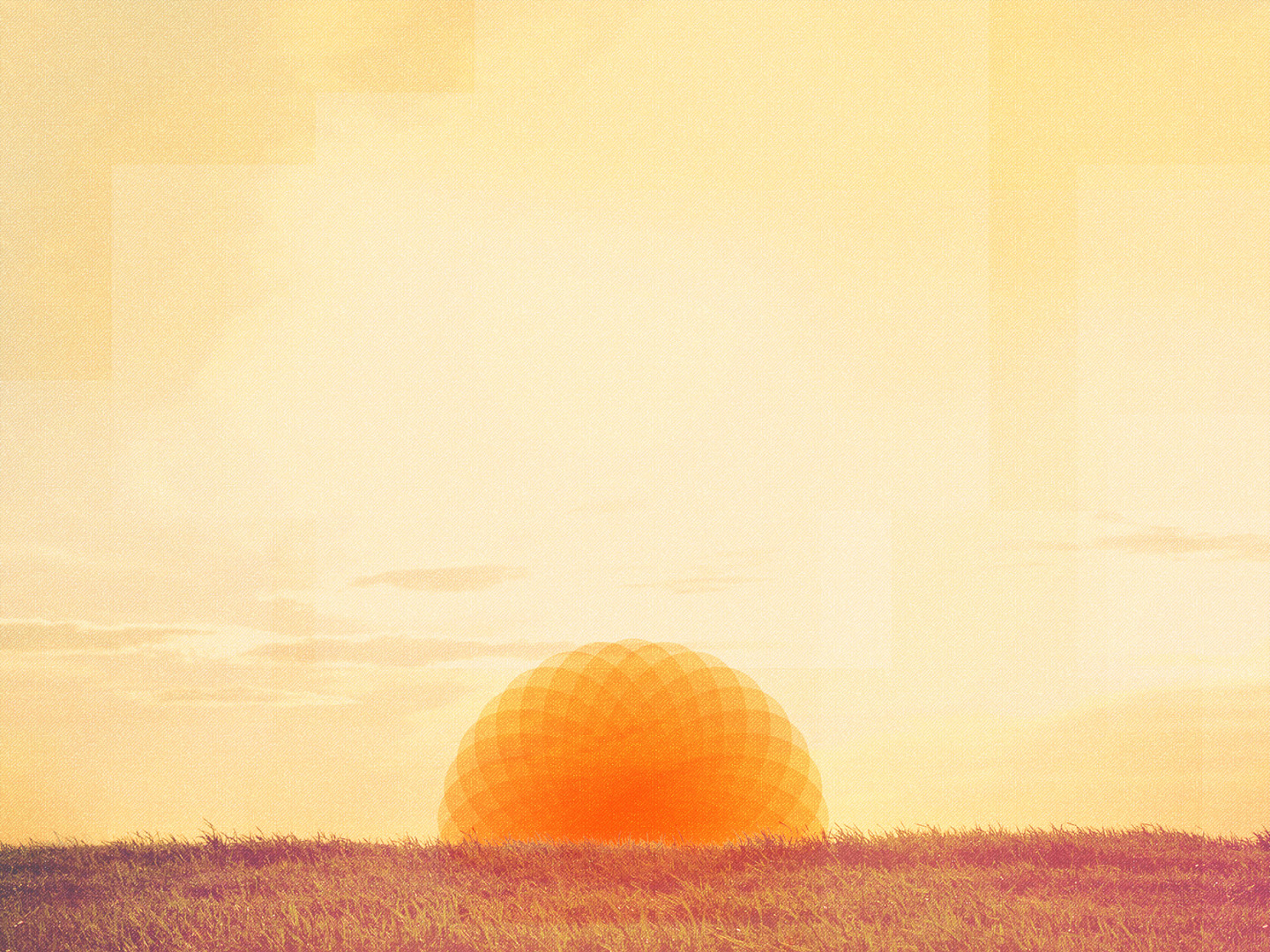 Evangelizing in the Community

On-campus Bible studies (46,000 students between UK, Transylvania, and BCTC)

Public Bible studies open to all

Community studies at Eagle Creek Library

Neighborhood canvassing

Open Bible Forums
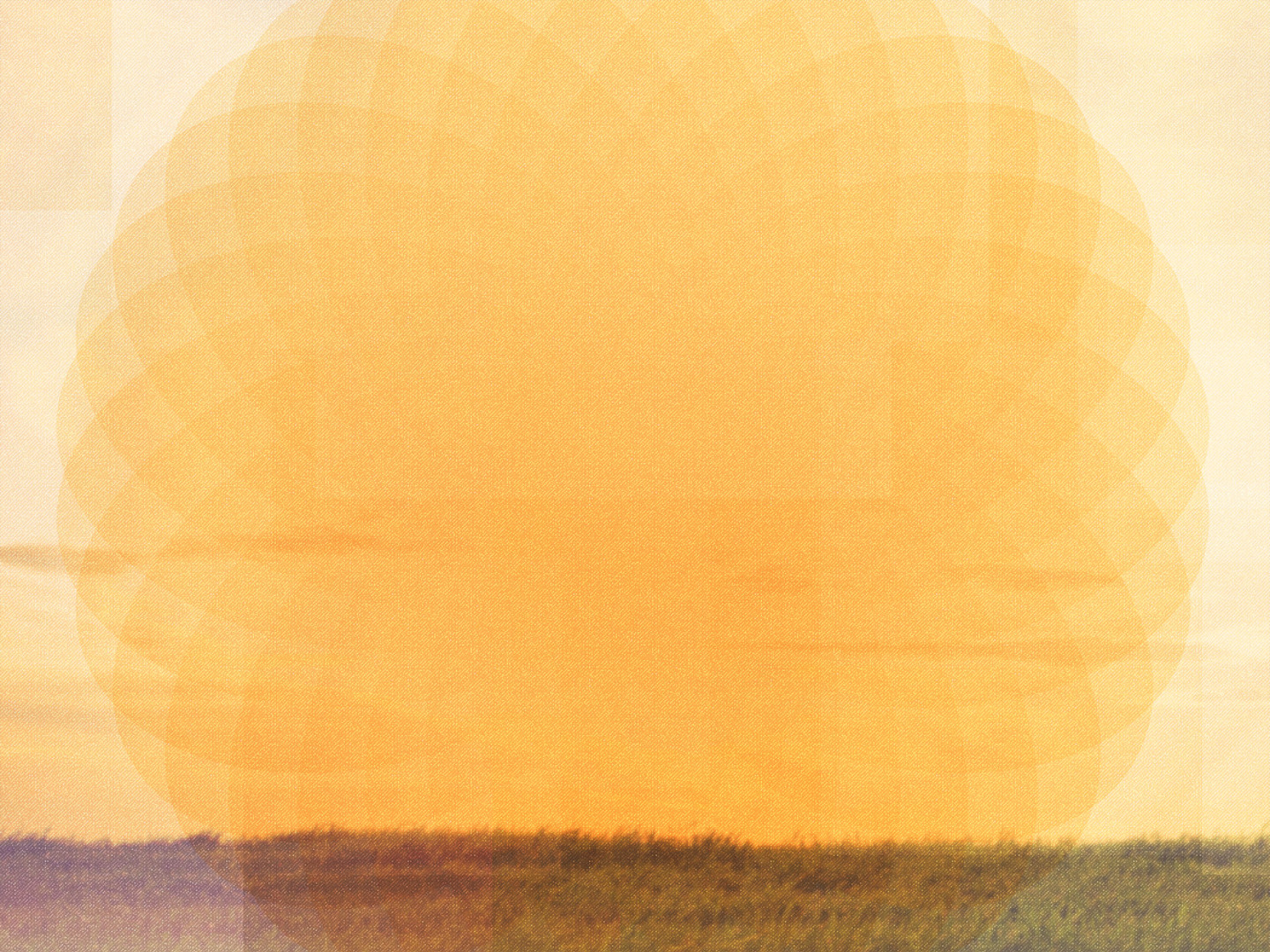 Our community needs God’s Word


2 Tim. 3:16-17; Ps. 119:105, 11; 
Heb. 4:12; Matt. 4:4
John 4:35
Look, I tell you, lift up your eyes, and see that the fields are white for harvest.
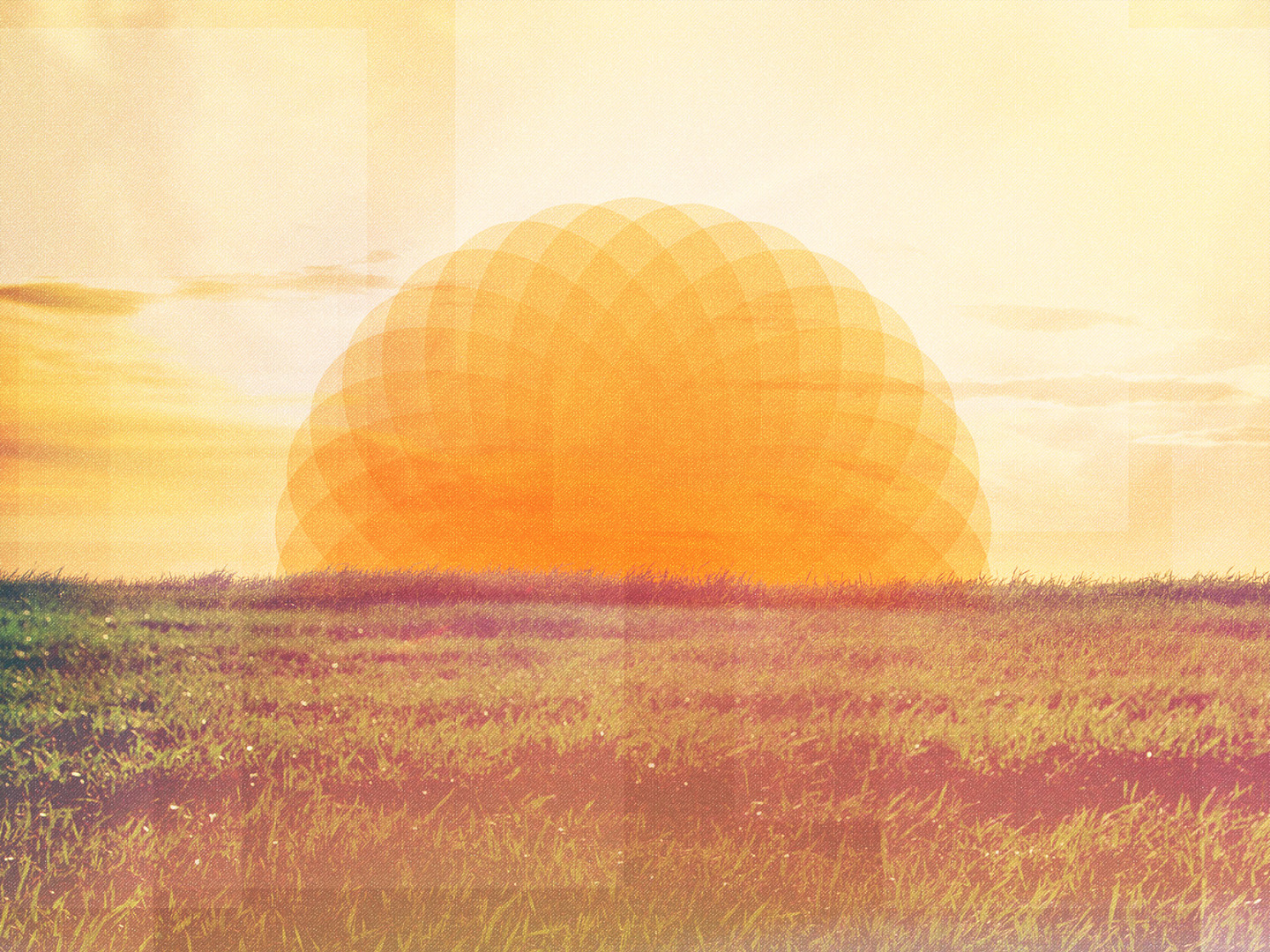 evangelism
new horizons in
at east end